Лекція № 9на тему: «Транспортний комплекс»
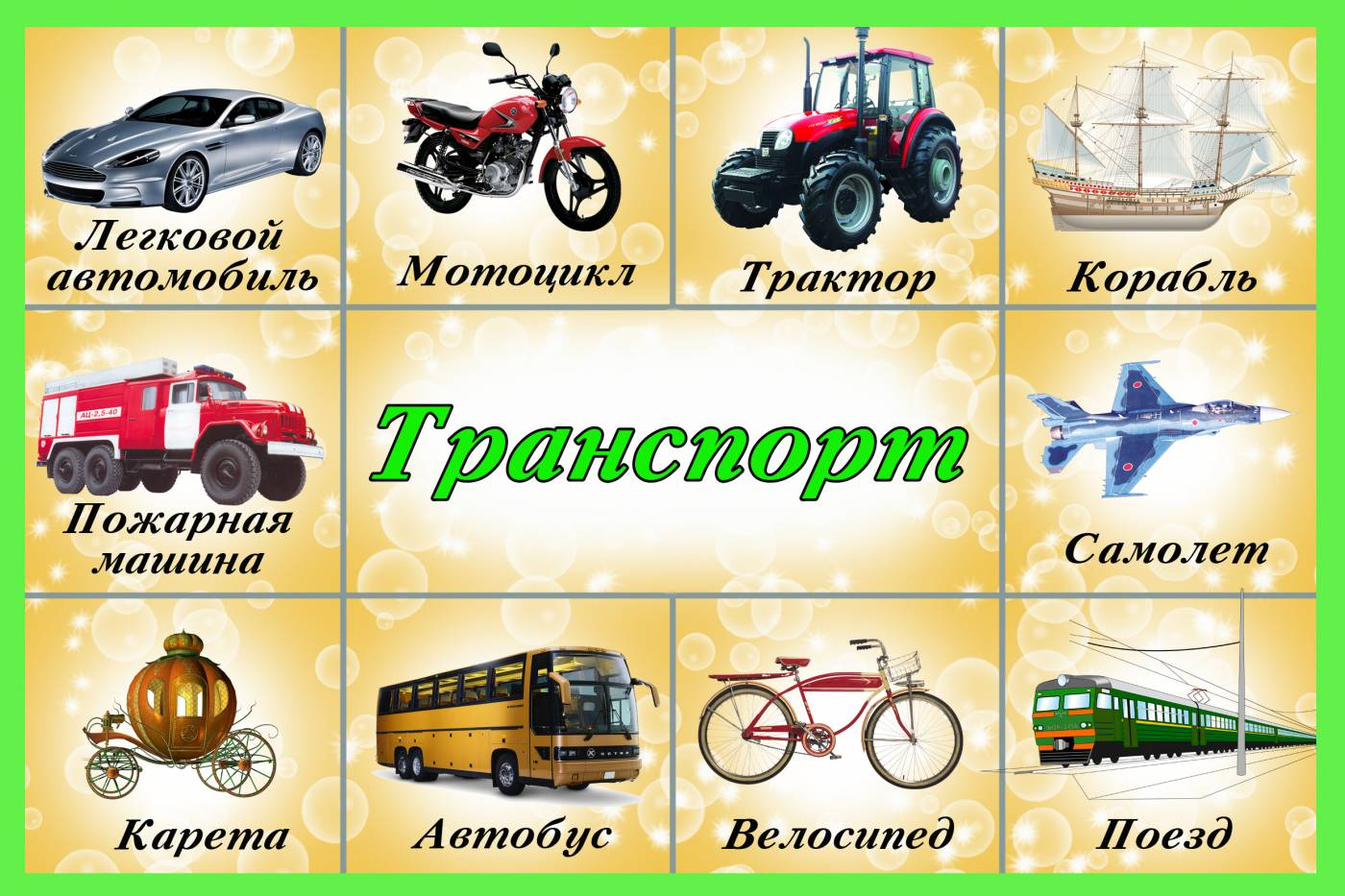 Зміст
1.Структура транспортного комплексу. Географія розміщення
2. Залізничний транспорт
3. Автомобільний транспорт
4.Водний транспорт
     4.1. Морський транспорт
     4.2. Річковий транспорт
5. Авіаційний транспорт
6.Трубопровідний та електронний транспорт
     6.1. Електронний транспорт
7. Вплив складових транспортного комплексу на довкілля
8.Заходи боротьби зі шкідливим впливом транспортного комплексу на довкілля
     8.1. Заходи попередження забруднення водного басейну
1.Структура транспортного комплексу. Географія розміщення
Всі види транспорту (автомобільний, залізничний, авіаційний, морський та річковий) доповнюють один одного і разом з транспортними шляхами утворюють транспортну систему України. Значна частина транспортних засобів є безпосередньою складовою процесу виробництва.
Вибираючи раціональний вид транспорту враховують його техніко- економічні характеристики:
•	обсяг перевезень, вантажообіг (добуток обсягу перевезень та відстані);
•	швидкість і собівартість перевезень, трудомісткість, залежність
•	від погодно-кліматичних умов та сезонних змін;
•	пропускна спроможність трас, маневреність (здатність доставки
•	вантажів "від воріт до воріт").
В Україні розвиваються практично всі види транспорту: залізничний, автомобільний, морський, річковий, трубопровідний та електронний
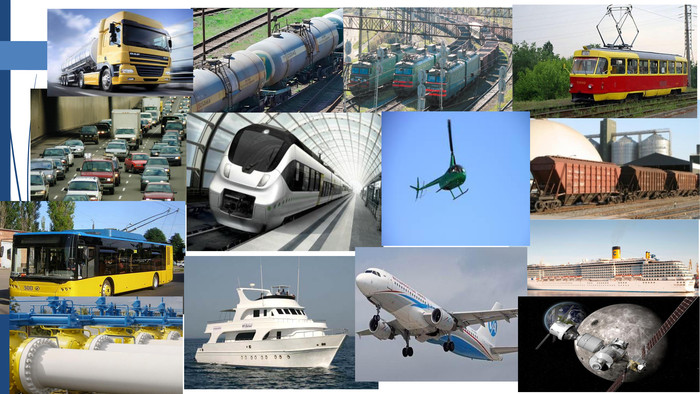 2. Залізничний транспорт
Перевезення вантажів залізницею має відносно невелику вартість перевезень та високу швидкість доставки вантажів. Однак, будівництво залізничних шляхів вимагає великих капітало-вкладень, що залежить від топографічних, кліматичних та економічних умов. На залізничних шляхах існує два типи тяги – 
Автономна (тепловози)
неавтономна (електровози).
Локомотиви автономної тяги поділяються за принципом дії їх теплових машин. На паровозах використовувалась водяна пара, яку виробляють паровим котлом. На тепловозах використовують дизельні двигуни внутрішнього згоряння та газотурбіни. Газотурбовози поки ще менш економічні, ніж дизельні двигуни, і тому не мають широкого використання.
Магістральні та промислові тепловози широко використовують для перевезень на підприємствах чорної металургії, вугільної, хімічної, енергетичної промисловості тощо. Наприклад, в металургійній промисловості залізничний транспорт виконує 90% усіх перевезень. 
Загальний к.к.д. електровоза становить 30%, тоді як тепловоза не перевищує - 20% (у паровоза - 3-5%). Недоліками електричної тяги є необхідність спорудження відносно дорогих систем електропостачання, не автономність електрорухомого складу та залежність від електропостачання.
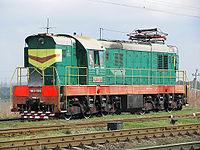 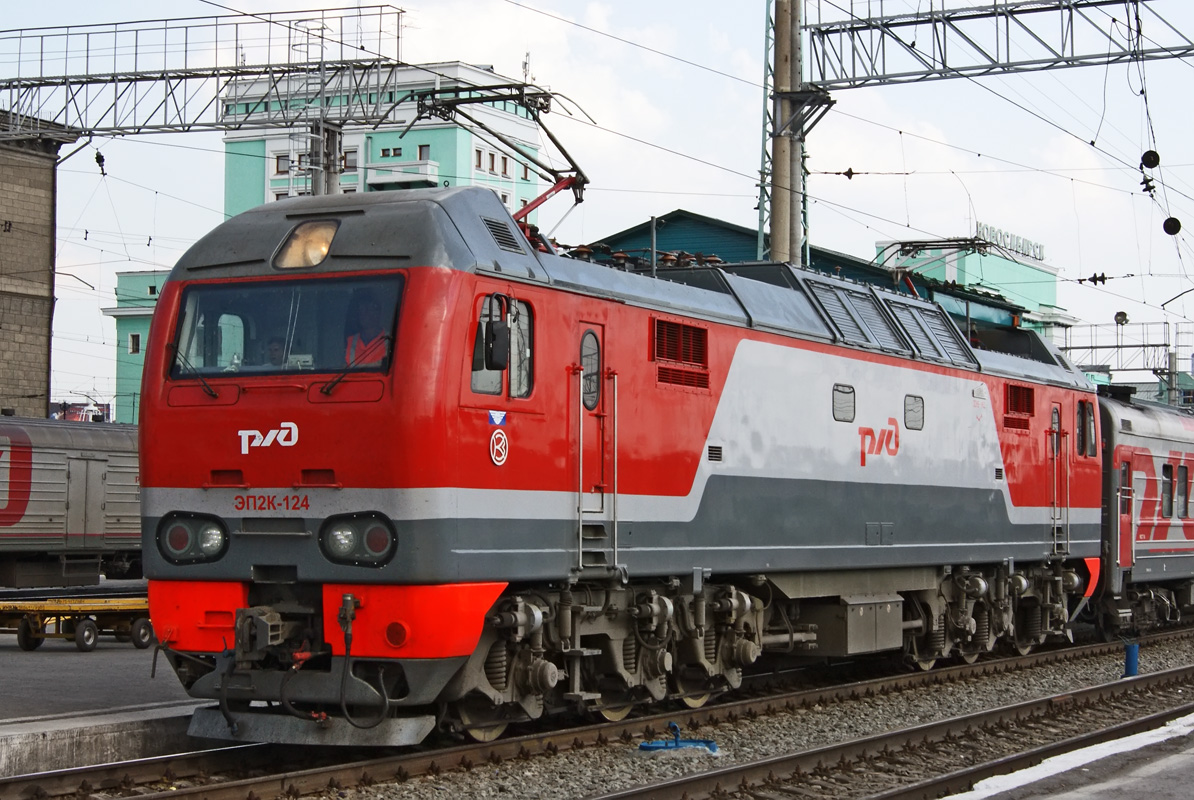 3. Автомобільний транспорт
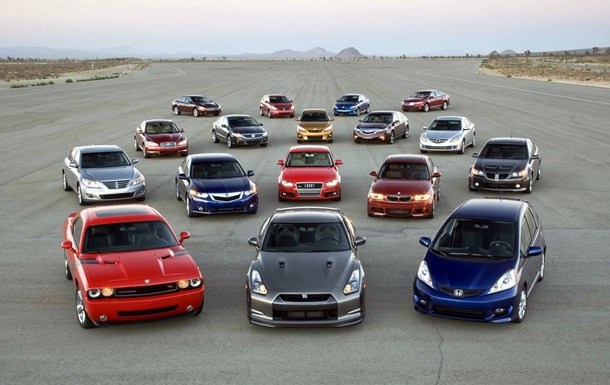 Він перевозить до 80% господарських вантажів та здійснює половину всього пасажирообороту.
Практично на всі типи автомобілів встановлюють бензинові, дизельні, газові і комбіновані двигуни внутрішнього згоряння.
Принцип роботи автомобільних двигунів полягає у перетворенні енергії палива на енергію руху. Оскільки пальне згоряє усередині двигуна, у циліндрах, автомобільні двигуни ще називають двигунами внутрішнього згоряння (ДВЗ). Частина енергії від згоряння палива перетворюється на механічну енергію, а решта виділяється у вигляді тепла і продуктів згоряння, які є забруднювальними речовинами для навколишнього середовища.
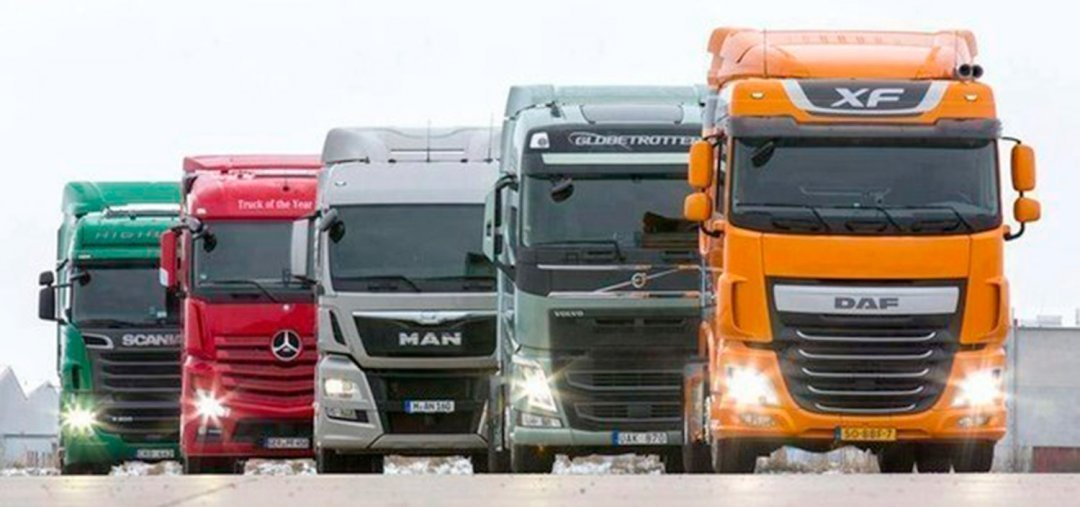 4.Водний транспорт
Водний транспорт поділяють на морський та річковий. Для функціонування водного транспорту потрібні плавзасоби, порти та водні шляхи.
Порт - ділянка берегу моря, озера, водосховища або річки та прилегла водна площа, штучно або природно захищені від хвиль, обладнані для стоянки і обслуговування суден, виконання вантажних та інших операцій.
Розрізняють порти морські, що обслуговують морське судноплавство, та річкові - на внутрішніх водних шляхах. Основні елементи порту: акваторія (водна частина) і територія (берегова частина). До складу акваторії як правило входять водні підходи до портів, рейди та внутрішні басейни.
Порти
Річковий порт в Запоріжжі
Морський порт в Одессі
4.1. Морський транспорт
Морський транспорт забезпечує 4/5 обсягу роботи транспорту світу за вантажооборотом і, отже, відіграє важливу роль у міжнародному поділі праці. 
В Україні морський транспорт перевозить вантажі та пасажирів у Чорноморсько-Азовському басейні. Тут знаходяться порти Чорного та Азовського морів та нижньої течії річки Дунаю. Дунай доступний для морських суден на 170 км від гирла.
У структурі перевезення вантажів морськими суднами переважають руди металів, кам'яне вугілля, нафта і нафтопродукти , будівельні матеріали.
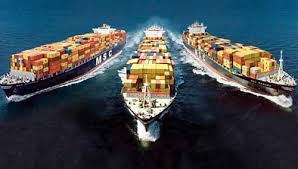 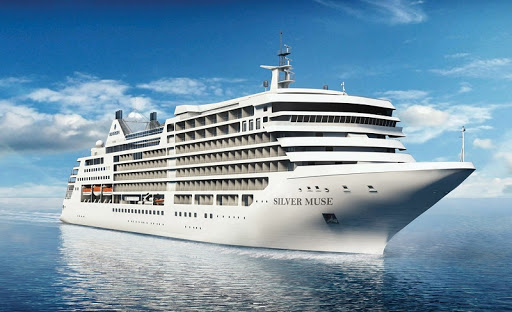 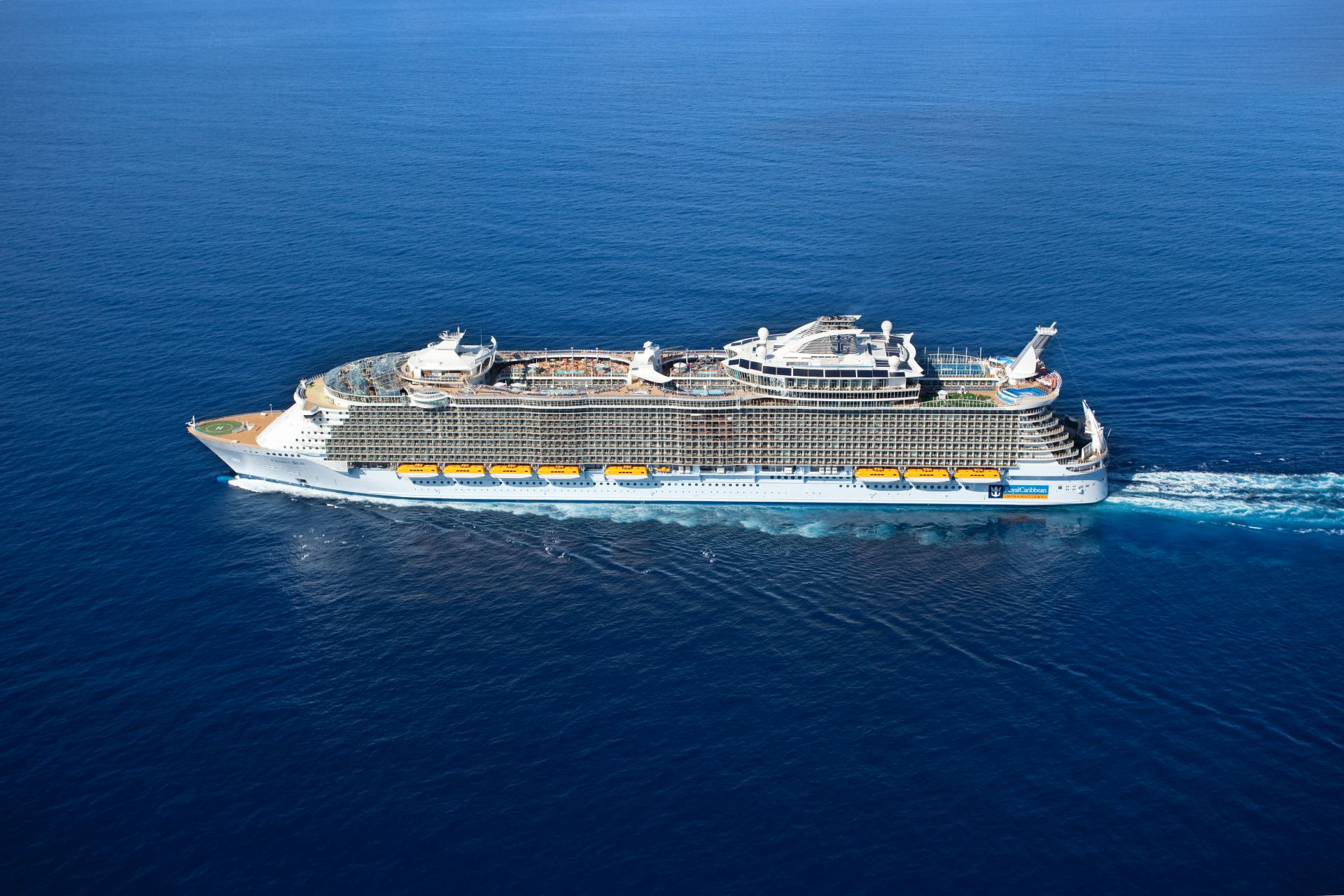 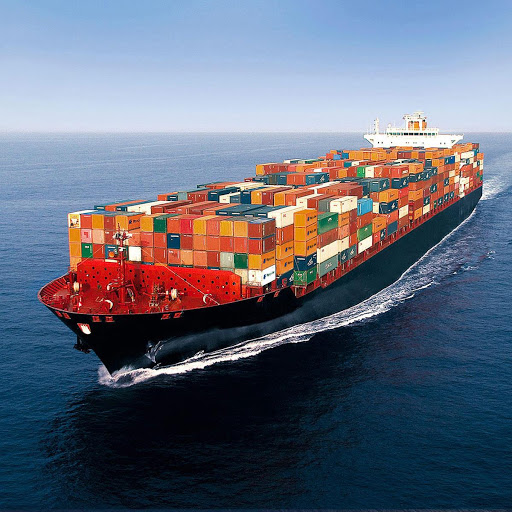 4.2. Річковий транспорт
Загальна довжина судноплавних шляхів, що експлуатуються в Україні, становить близько 4000 км. За основними показниками перевезень вантажів та пасажирів цей вид транспорту знаходиться на останньому місці. Частка річкового транспорту у загальному перевезенні вантажів не перевищує 15%, а пасажирів - 0,2%. У структурі вантажних перевезень цього виду транспорту провідне місце належить будівельним матеріалам, вугіллю і коксу, залізній і марганцевій рудам.
Основну роль у перевезенні вантажів та пасажирів відіграє Дніпровський басейн. По Дніпру та його найбільших притоках Прип'яті та Десні здійснюється понад 90% всіх перевезень річкового транспорту в країні. На дніпровські порти Київ, Дніпропетровськ, Херсон та Запоріжжя припадає понад 85% всього обсягу роботи щодо перевезення вантажів і пасажирів у Дніпровському басейні.
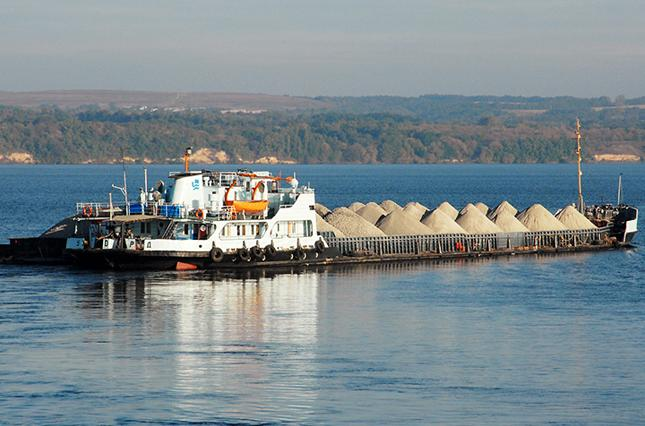 5. Авіаційний транспорт
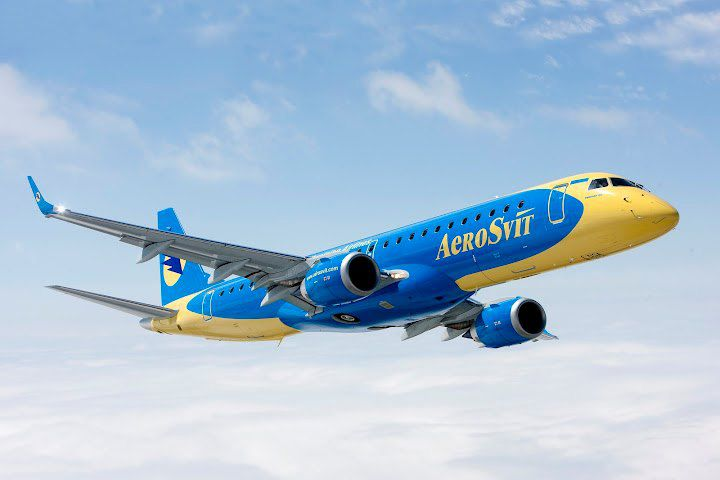 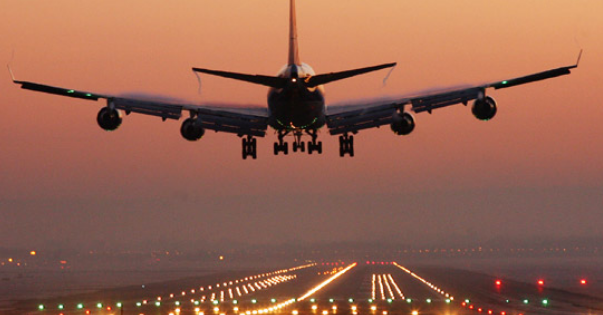 Авіаційний транспорт має виняткове значення в міжнародних пасажирських перевезеннях, а також у країнах з великою територією (Росія, США, Канада, Китай тощо). Особливо великий обсяг роботи виконують авіакомпанії США, а також Японії, Великобританії, Франції, ФРН, Китаю, Австралії, Нідерландів, Канади, Сінгапура, Республіки Корея, Росії. Мережі авіаліній провідних авіафірм вкривають весь світ.
6.Трубопровідний та електронний транспорт
Головний елемент трубопровідного транспорту - трубопроводи, які у більшості розміщені в закритих траншеях та за належного будівництва не порушують ні структури ґрунту, ні ландшафту. Його енергетичні пристрої - компресорні та насосні станції за наявності газотурбінних, дизельних та електричних приводів розміщуються, як правило, за межами міст та населених пунктів, і завдяки цьому не загрожують значним забрудненням повітря.
Трубопровідний транспорт має багато переваг - економічний, потужний, легко автоматизується, надійний в експлуатації, має незначний негативний вплив на довкілля, не залежить від погодних умов.
Недоліком трубопровідного транспорту можна вважати його вузьку спеціалізацію - трубами можна транспортувати тільки певний вид продукції. Серед трубопроводів найбільш поширені нафтопроводи, газопроводи, продуктопроводи (пропан-бутан, бензин, дизельне паливо, мазут та ін.), аміакопроводи, водопроводи, шламопроводи та інші.
6.1. Електронний транспорт
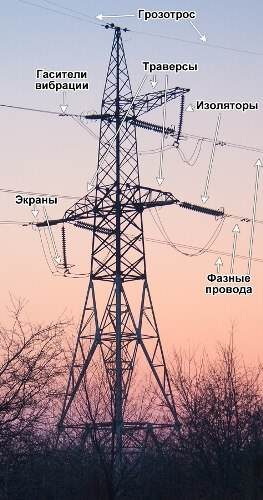 Електричну енергію від різних електростанцій можна досить просто передавати за допомогою ліній електропередачі (ЛЕП) на значні відстані без значних втрат. ЛЕП  складається з великої кількості опор, рівномірно розташованих уздовж обраної траси, з приєднаними до них ізоляторами, провідниками та блискавковідведеннями, які характеризуються зоною захисту - частиною простору, яка захищена від прямих ударів блискавки відповідним ступенем захисту.
7. Вплив складових транспортного комплексу на довкілля
Сьогодні транспорт є одним з головних техногенних джерел забруднення довкілля. Техногенний вплив транспорту на екосистеми полягає у:
• забрудненні атмосфери, водних об'єктів і земель, зміні хімічного складу ґрунтів і мікрофлори, утворенні виробничих відходів, шламів, котельних шлаків, золи і сміття;
• споживанні природних ресурсів - атмосферного повітря, нафтопродуктів і природного газу (які є паливом для ДВЗ), води для систем охолодження ДВЗ і мийки транспортних засобів, земельних ресурсів, відчужених під будівництво автомобільних доріг, залізниць, аеродромів, трубопроводів, річкових і морських портів та інших об'єктів транспортної інфраструктури;
•виділенні теплової енергії в навколишнє середовище під час роботи тягових двигунів і установок, в яких спалюють паливо;
• створенні високих рівнів шуму і вібрації;
• травмуванні та загибелі людей і тварин, нанесення великих матеріальних збитків внаслідок аварій і катастроф;
• порушенні ґрунтово-рослинного покрову;
• зменшенні врожайності сільськогосподарських культур.
8.Заходи боротьби зі шкідливим впливом транспортного комплексу на довкілля
Аналіз робіт із зниження токсичності відпрацьованих газів (ВГ) автомобілів дозволяє виділити такі основні напрями:
• розробку газотурбінних автомобільних двигунів, впровадження нових конструкцій двигунів , використання нових типів силового устаткування;
•заміна конструкції, робочих процесів, технології виробництва автомобілів з метою зниження токсичності відпрацьованих газів;
•застосування пристроїв очищення або нейтралізації відпрацьованих газіві;
•використання альтернативного палива або зміна характеристик застосовуваного палива;
• законодавче обмеження викиду шкідливих речовин автомобілів, нових та тих, що експлуатуються, а також проведення податкової політики, що стимулює зниження викиду шкідливих речовин;
• розробка нормативів, процедур контролю, а також технологій, що забезпечують підтримання технічного стану автомобілів на рівні, який гарантує викид шкідливих речовин, не вищий за нормативний;
• вдосконалення процесів керування автомобілем і транспортними потоками, поліпшення дорожніх умов, а також вдосконалення технологічних схем перевезення вантажів;
• Використання спеціальних шумозахисних смуг озеленення, різних прийомів планування і раціонального розміщення мікрорайонів.
8.1. Заходи попередження забруднення водного басейну
До основних заходів попередження забруднення водного басейну транспортними суднами треба віднести:
• заборону скидання забруднювальних відходів зі суден у водойми;
• прийняття міжнародних угод про припинення скидання зі суден всіх видів відходів і змиву нафтовантажів у відкритих морях та океанах у межах встановлених зон;
• обладнання суден додатковими засобами та установками для утилізації або знешкодження деяких видів відходів, а також для тимчасового накопичення частини відходів з наступним здаванням їх на берег для знешкодження або переробки;
• розробку нових конструкцій суден, що більшою мірою гарантували б збереження нафтовантажів і нафтопалива навіть у аварійних ситуаціях.
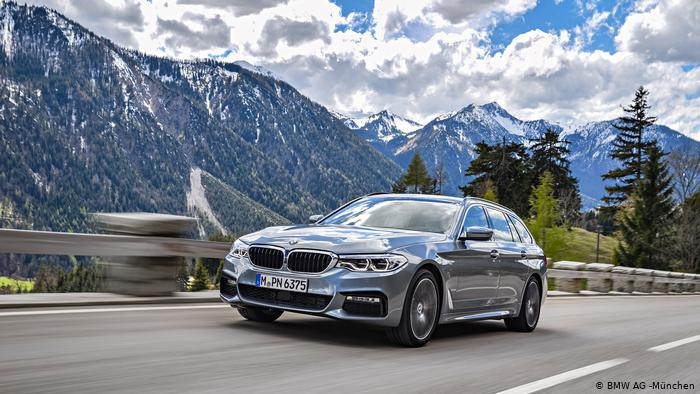 Дякую за увагу!